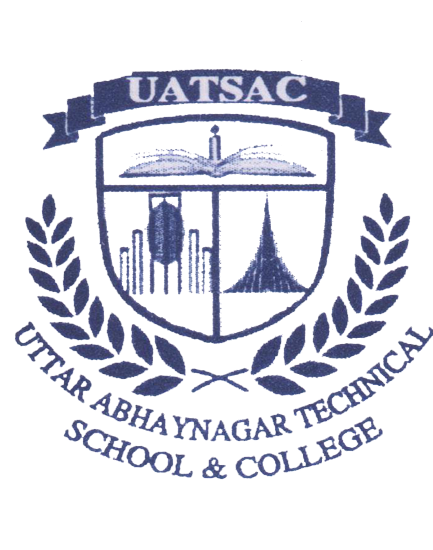 Welcome to Multimedia Class
BMI
Class :XI
Class :XII
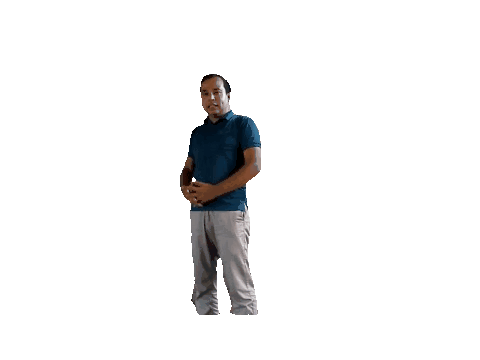 Introduce
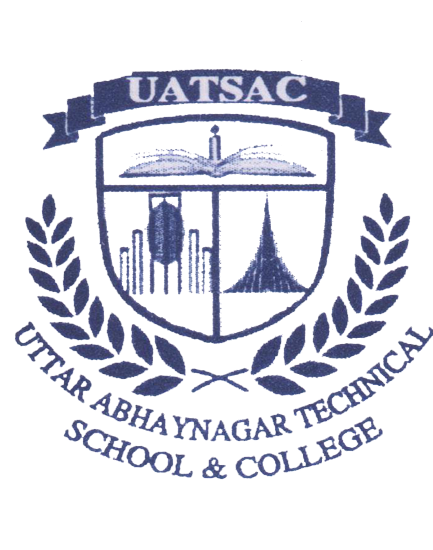 Lecturer
Accounting
Uttar Abhaynagar Technical School & College
2
3
4
Md. Shahin Al Faruk
1
1
পাঠ পরিচিতি
পাঠ পরিচিতি
HSC
BM
শ্রেণী
পাঠ্য বই
দ্বাদশ ও একাদশ
হিসাববিজ্ঞান নীতি ও প্রয়োগ-২
এবং 
প্রডাকশন প্লানিং,কন্ট্রোল অ্যান্ড কস্টিং
অধ্যায়-০৮ এবং ৪.৪
মজুরি ও বেতন
Wages & Salaries
2
শিখন ফল
পাঠ শেষে ছাত্র/ছাত্রীরা শিখতে পারবে
মজুরি কী?
বেতন ও 
মজুরির 
উপাদান
বেতন কী?
শিখন ফল
গাণিতিক 
সমস্যা ও 
সমাধান 
পদ্ধত্তি
বেতন ও 
মজুরি নির্নয় 
পদ্ধত্তি
উপার্জন
     ও
কর্তন কী
3
পাঠ আলোচনা
পাঠ আলোচনা
উত্তরঃ
01
01
সাধারণত  কোন কর্মচারীকে তার মানসিক শ্রমের বিনিময়ে নির্দিষ্ট সময় অন্তর নিয়োগকরী যে পারিশ্রমিক প্রদান করেন তাকে  বেতন(Salary)  বলে।যেমনঃ প্রতিষ্ঠান পরিচালনা, ব্যবস্থাপনা ও সমমান কাজের বিনিময়ে প্রদত্ত পারিশ্রমিককে বেতন বলে।
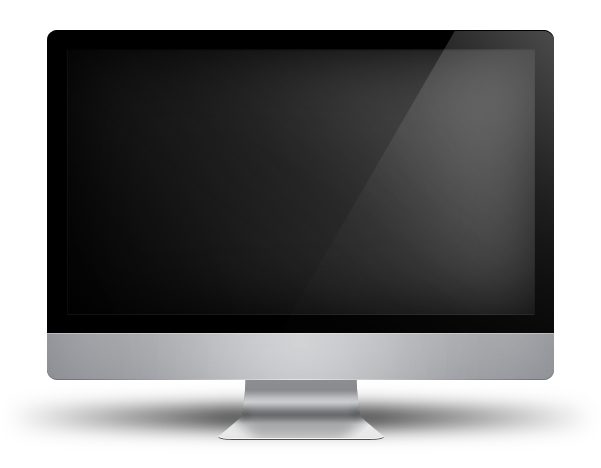 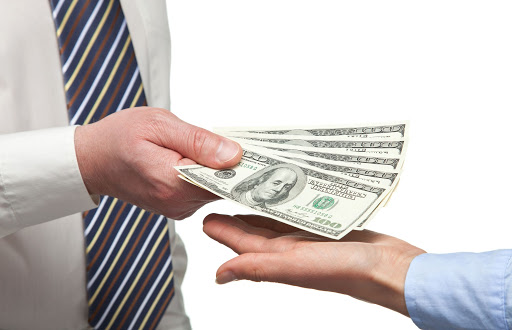 প্রশ্ন
বেতন কী ?
পাঠ আলোচনা
উত্তরঃ
02
02
শ্রমিককে তার শারীরিক পরিশ্রমের বিনিময়ে ঘন্টায় বা প্রত্যহ বা সপ্তাহে যে পারিশ্রমিক দেওয়া হয় তাকে মজুরি (Wages) বলে।
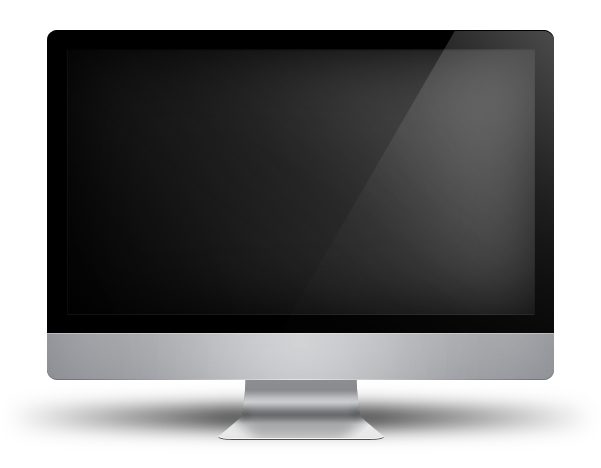 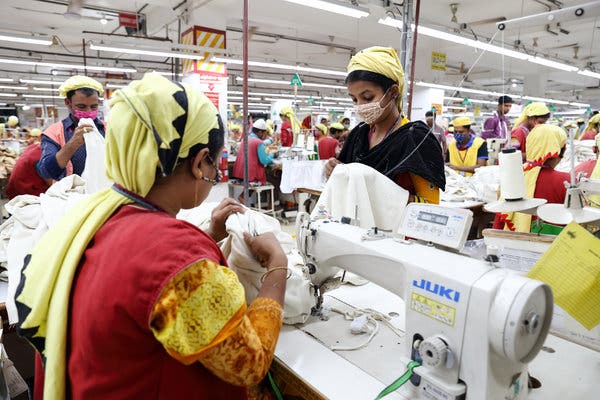 প্রশ্ন
মজুরি  কী?
4
বেতন ও মজুরির উপাদান
বেতন ও মজুরির উপাদান
উপার্জন সমুহ
Your Text  Here
Your Text  Here
You can simply impress your audience and add a unique zing and appeal to your Presentations.
You can simply impress your audience and add a unique zing and appeal to your Presentations.
কর্তন সমুহ
05
04
03
02
01
05
04
03
02
01
অগ্রিম  কর্তন
প্রভিডেন্ট ফান্ড
কল্যান  তহবিল
আয় কর
জরিমানা
মূল বেতন
ওভার  টাইম
চিকিৎসা  ভাতা
যাতায়াত  ভাতা
বোনাস
5
বেতন ও মজুরির উপাদানসমুহের বর্ননা
পাঠ আলোচনা
উত্তরঃ
01
01
মূল মজুরি/বেতন
শ্রমিক / কর্মচারীকে তার শ্রমের বিনিময়ে নিয়োগের সময়ে যে নির্দিষ্ট পারিশ্রমিক দেওয়া প্রতিশ্রতি দেওয়া হয় উক্ত পারিশ্রমিক কে  মূল মজুরি/ বেতন বলে।
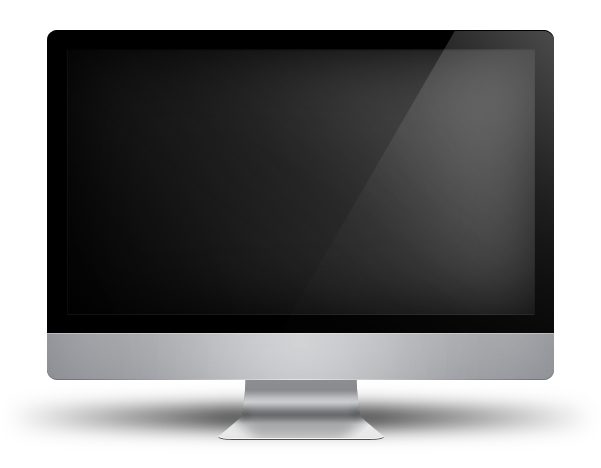 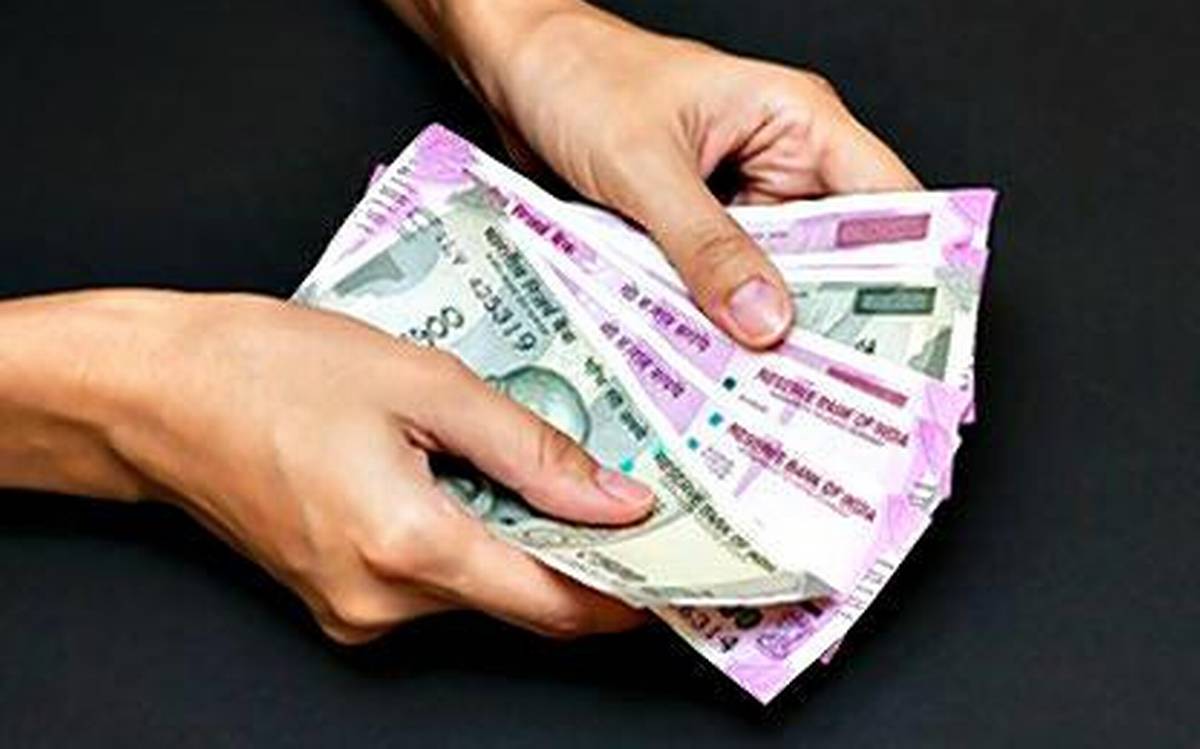 পাঠ আলোচনা
উত্তরঃ
02
02
ওভার টাইম মজুরি
শ্রমিক / কর্মচারীকে তার নির্ধারিত সময়ের কাজের পর অতিরিক্ত সময় কাজের জন্য যে পারিশ্রমিক প্রদান করা হয় তাকে ওভারটাইম মজুরি বলে।
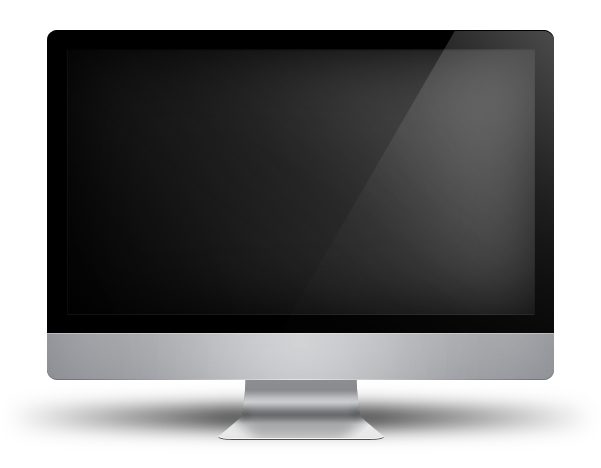 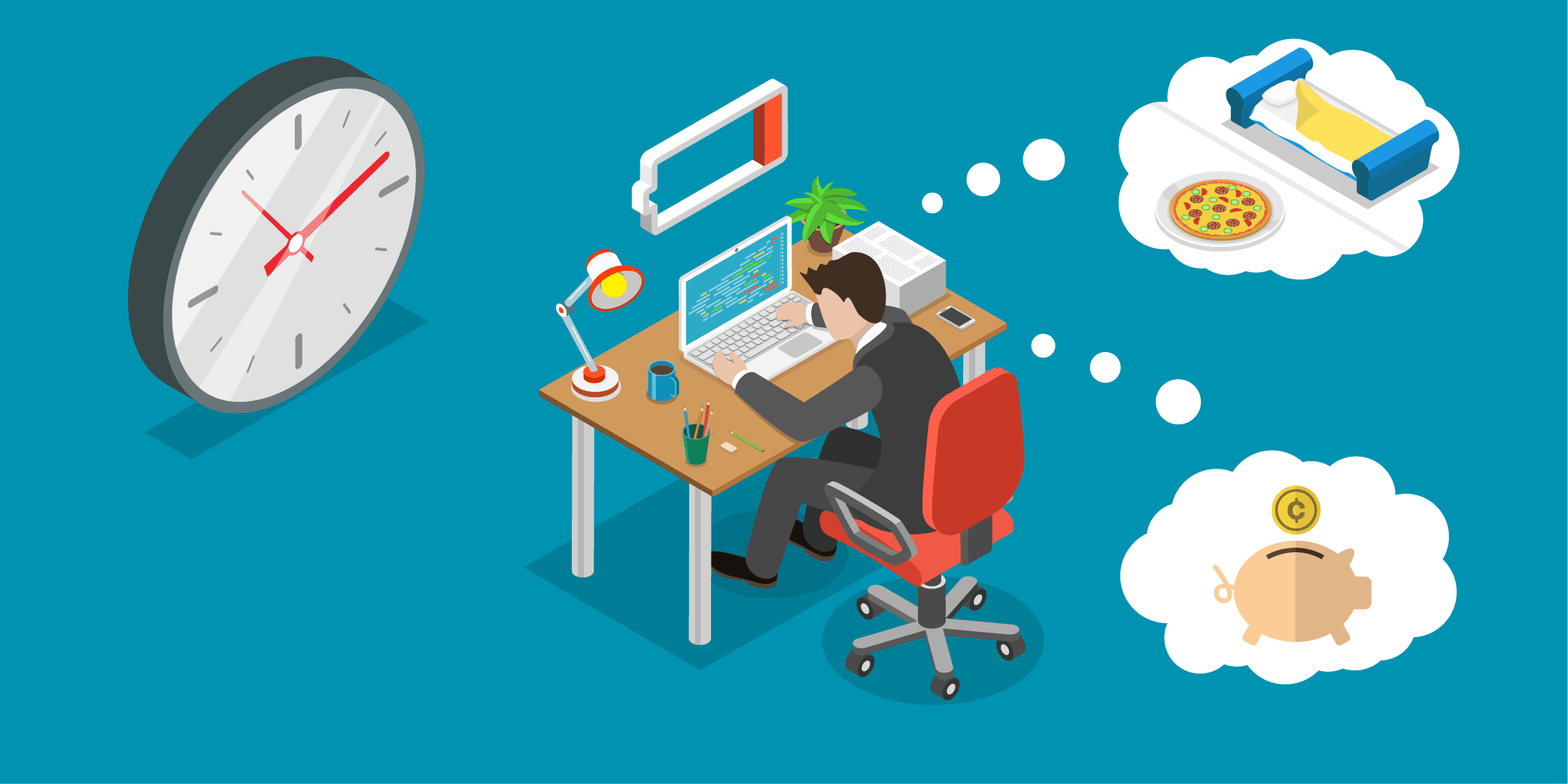 পাঠ আলোচনা
চিকিৎসা ভাতা
উত্তরঃ
03
03
শ্রমিক / কর্মচারীকে চিকিৎসা সেবা প্রদানের জন্য নিয়োগকারী যে অর্থ প্রদান করে থাকেন তাকে চিকিৎসা ভাতা বলে।
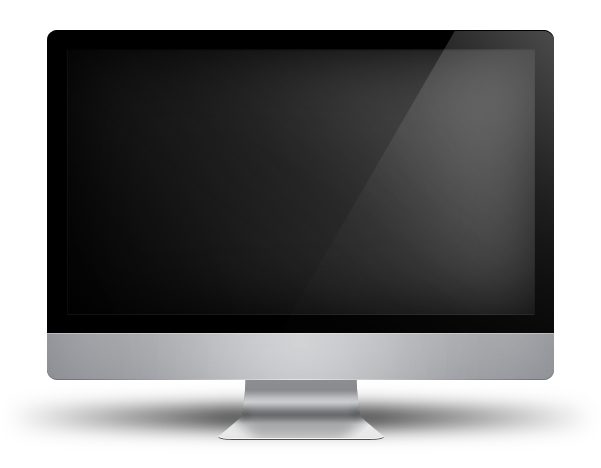 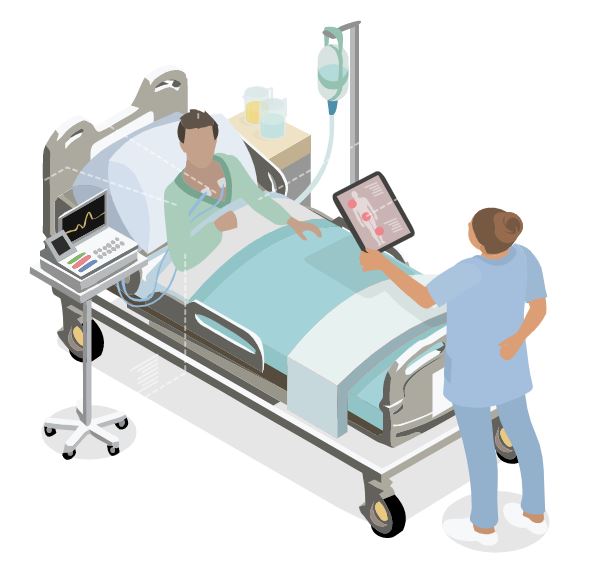 পাঠ আলোচনা
উত্তরঃ
04
04
যাতায়াত ভাতা
মূল বেতন ছাড়াও শ্রমিক/কর্মচারীকে যাতায়াতের জন্য নিয়োগকারী প্রতিষ্ঠান যে অতিরিক্ত অর্থ প্রদান করে থাকে তাকে যাতায়াত ভাতা বলে।
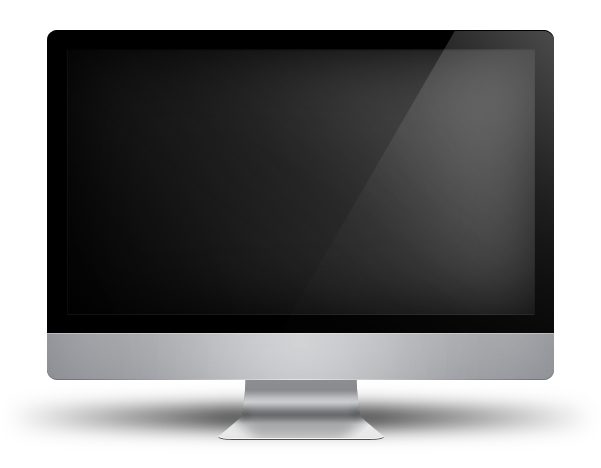 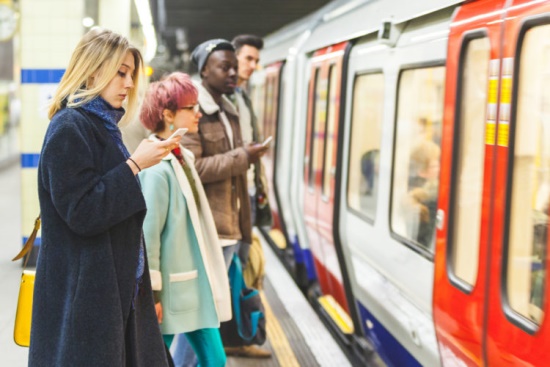 পাঠ আলোচনা
উত্তরঃ
05
05
বোনাস
নিয়োগকারী বিভিন্ন ধর্মীয় ও জাতীয় উৎসব উপলক্ষে শ্রমীক/কর্মচারীকে যে অতিরিক্ত অর্থ প্রদান করেন তাকে বোনাস বলে। যেমন: ঈদ বোনাস
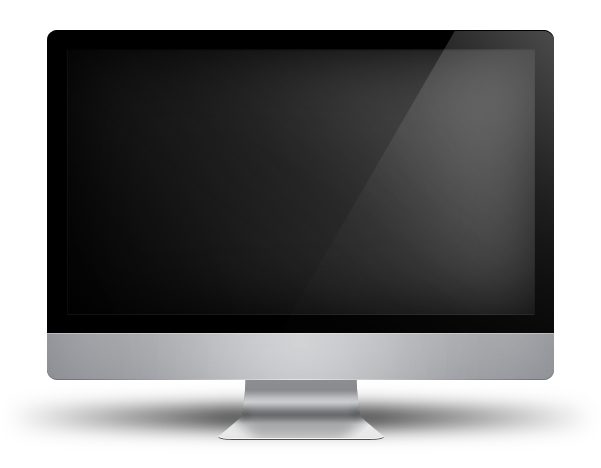 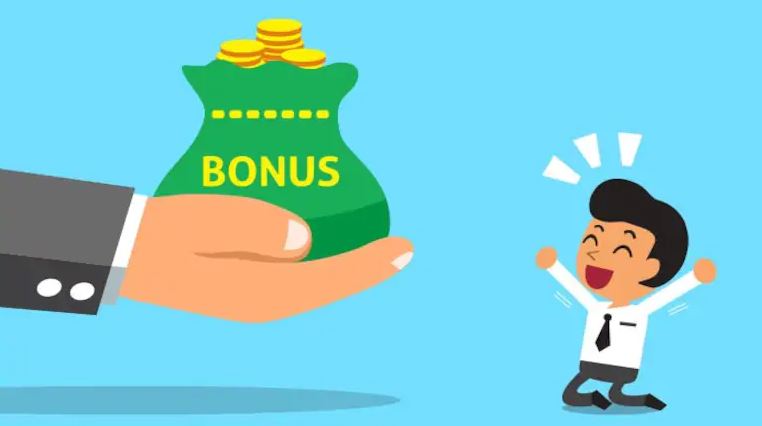 পাঠ আলোচনা
উত্তরঃ
01
01
প্রভিডেন্ট ফান্ড
শ্রমিক/কর্মচারীগণ  তাদের উপার্জনকৃত টাকা হতে যে পরিমাণ টাকা ভবিষ্যত প্রয়োজনে জমা করে রাখেন তাকে প্রভিডেন্ট ফান্ট বলে।
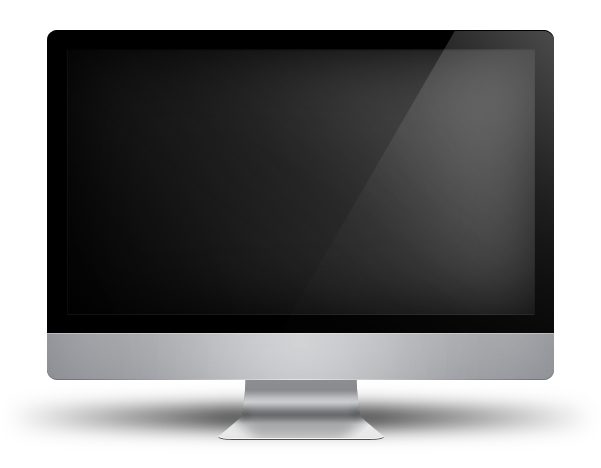 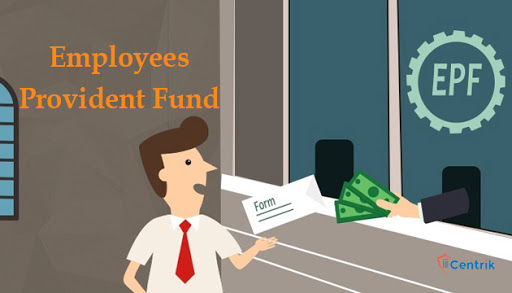 পাঠ আলোচনা
উত্তরঃ
02
02
কল্যান তহবিল
শ্রমিক/কর্মচারীগণ তাদের উপার্নকৃত টাকা হতে যে পরিমাণ টাকা ভবিষ্যত নিজের বা তার পরিবারের কল্যানের জমা করে রাখেন তাকে কল্যাণ তহবিল বলে।ভবিষ্যৎ তহবিল ও কল্যাণ তহবিল বেতন মজুরির ক্ষেত্রে একই প্রভাব ধরণের প্রভাব রাখে।
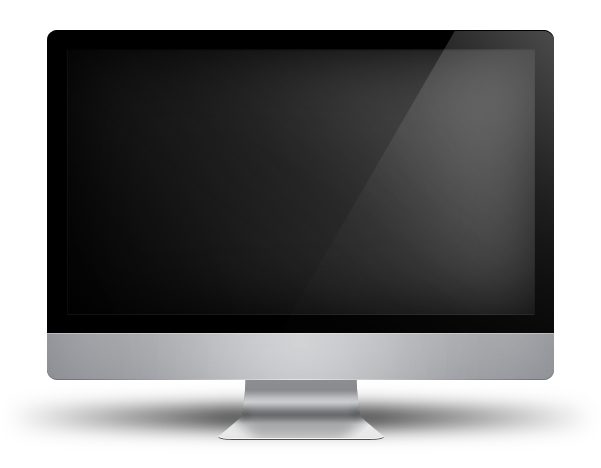 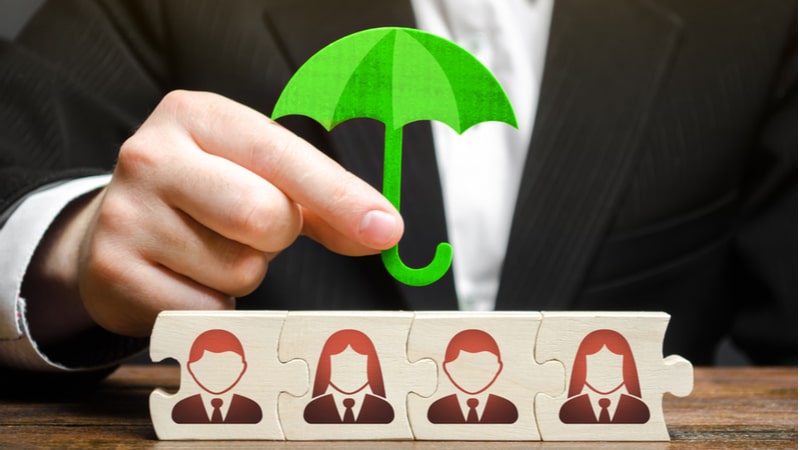 6
পাঠ মুল্যায়ন
পাঠ মুল্যায়ন
কর্মচারীকে তার মানসিক শ্রমের বিনিময়ে নির্দিষ্ট সময় অন্তর নিয়োগকর্তা যে পারিশ্রমিক প্রদান করেন তাকে ------ বলে।
(১) মজুরি 
(২)  বেতন
(৩) উ?সব ভাতা
(৪) কল্যাণ তহবিল
প্রশ্ন-১
উত্তর : বেতন
বেতন মজুরির উপাদানসমুহকে কয়টি ভাগে ভাগ করা যায় ?

১টি
২টি
৩টি
৪টি
কুইজ
প্রশ্ন-২
উত্তর : ২ভাগে
বিভিন্ন উৎসবে শ্রমিকদের যে অতিরিক্ত টাকা দেওয়া হয় তাকে কী বলে?
১) মজুরি 
(২)  বেতন
(৩) উ?সব ভাতা
(৪) কল্যাণ তহবিল
প্রশ্ন-৩
উত্তর : উৎসব ভাতা
7
গাণিতিক সমস্যা ও সমাধান
গাণিতিক সমস্যা ও সমাধান
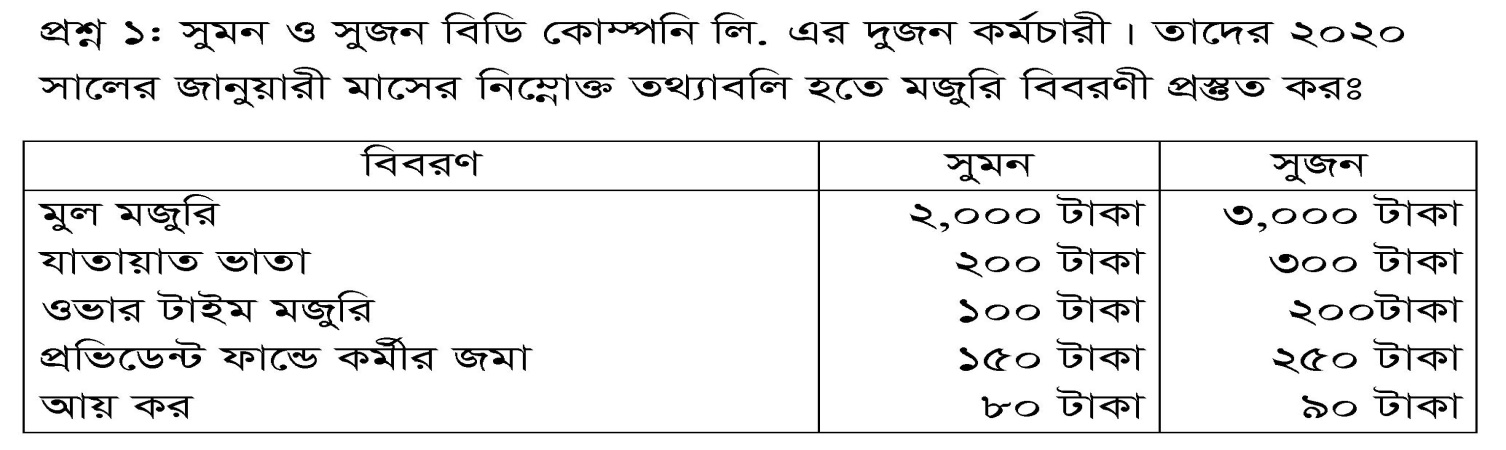 6বিডি কোম্পানি লি.
জানুয়ারী ২০২০ সালের
মজুরি বিবরণী%
সমাধানঃ
40%
50%
প্রাপকের স্বাক্ষর
উপার্জন সমুহ
Contents
কর্তন সমুহ
শ্রমিকের নাম
মূল 
মজুরি
ক্রঃ
নং
যাতায়াত 
ভাতা
প্রভিডেন্ট 
ফান্ড
ওভার 
টাইম
মোট 
কর্তন
মোট 
মজুরি
নীট মজুরি
আয়কর
১
৮০
২০৭০
সুমন
২০০০
২০০
১০০
২৩০০
১৫০
২৩০
৩০০
২০০
৩৫০০
২৫০
৯০
৩৪০
৩১৬০
সুজন
৩০০০
২
৩০০
মোট
৫০০০
৫০০
৫৮০০
৪০০
১৭০
৫৭০
৫২৩০
ক্যাশিয়ার
প্রস্তুত কারক
প্রধান হিসাবরক্ষক
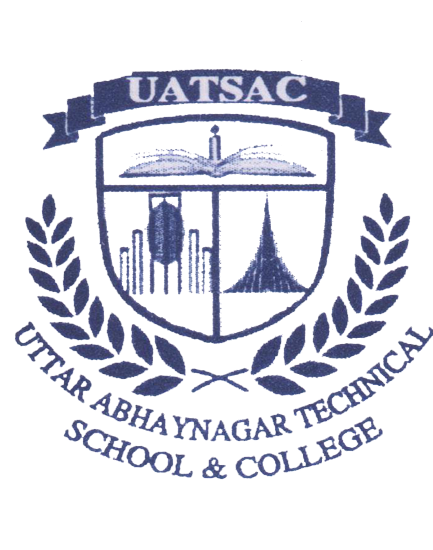 Stay Home
https://medatecblog.wordpress.com/
http://uatsac.edu.bd/